Сложение обыкновенных дробей с одинаковым знаменателем.
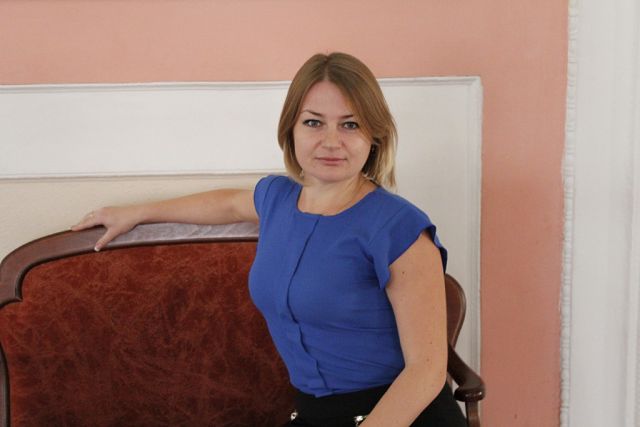 Выполнила: учитель математики МБОУ «Глинищевская СОШ»
Антохина Е. А.
Тема:
«Сложение дробей с одинаковым знаменателем»;
Помоги Деду Морозу украсить ёлочкуО чём думает Дед Мороз??? Нажми на его мысли)))
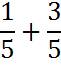 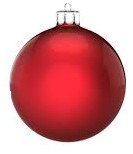 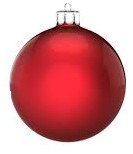 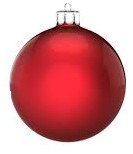 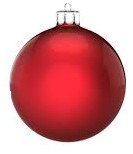 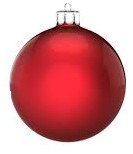 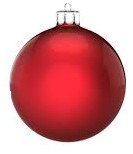 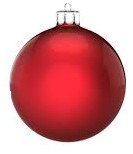 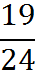 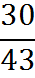 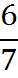 3/8
1
5
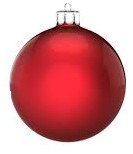 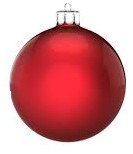 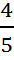 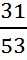 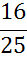 Помоги Деду Морозу украсить ёлочку О чём думает Дед Мороз??? Нажми на его мысли)))
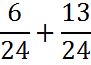 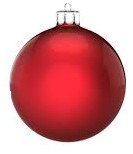 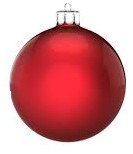 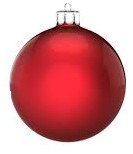 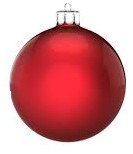 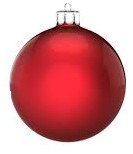 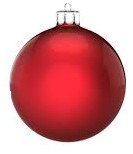 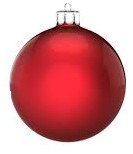 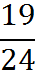 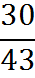 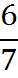 3/8
1
5
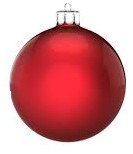 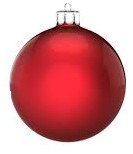 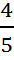 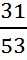 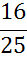 Помоги Деду Морозу украсить ёлочку О чём думает Дед Мороз??? Нажми на его мысли)))
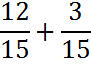 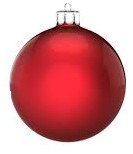 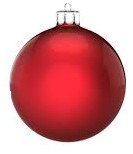 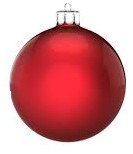 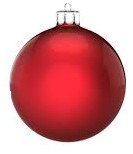 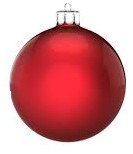 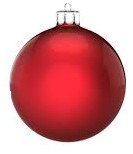 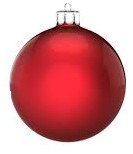 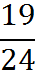 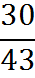 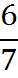 3/8
1
5
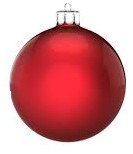 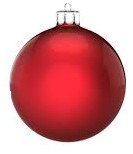 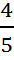 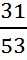 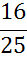 Помоги Деду Морозу украсить ёлочку О чём думает Дед Мороз??? Нажми на его мысли)))
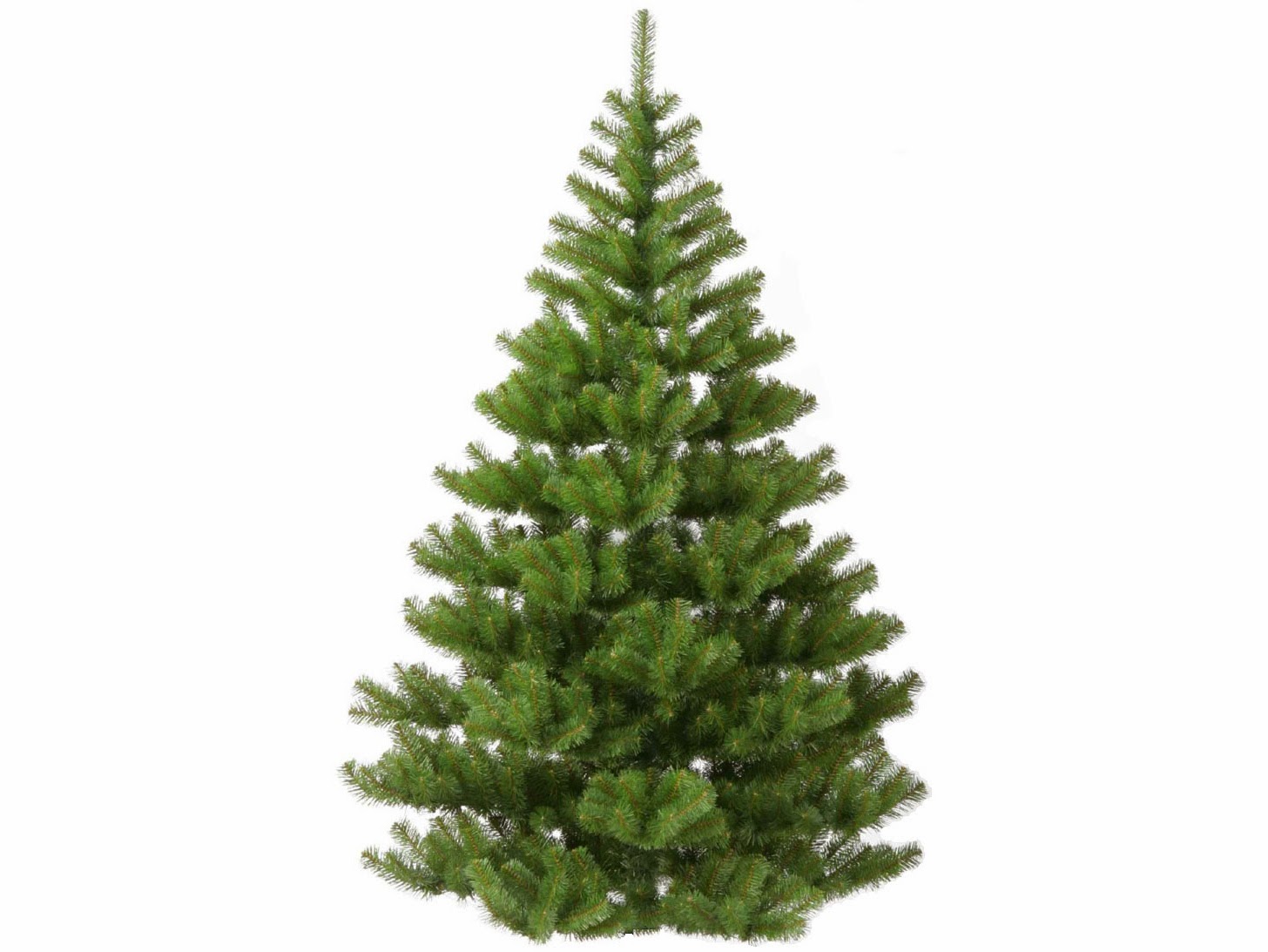 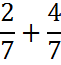 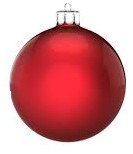 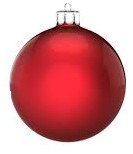 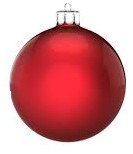 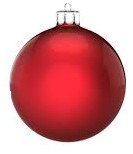 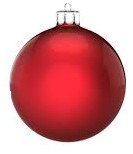 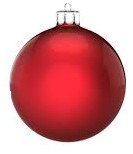 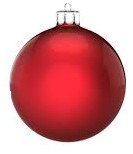 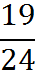 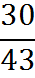 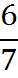 3/8
1
5
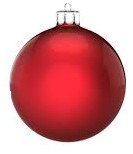 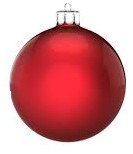 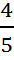 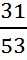 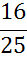 Помоги Деду Морозу украсить ёлочку О чём думает Дед Мороз??? Нажми на его мысли)))
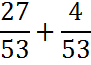 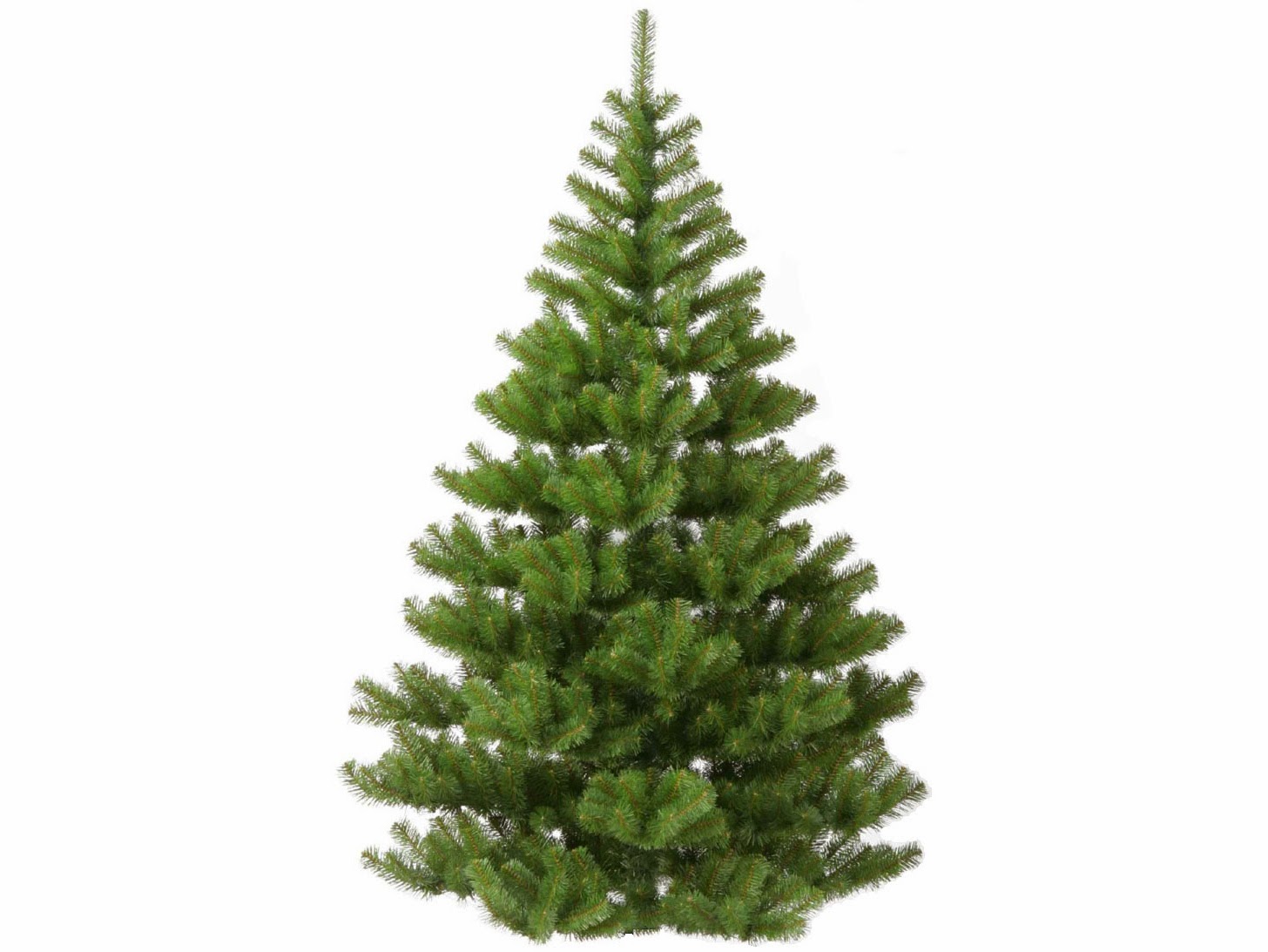 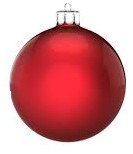 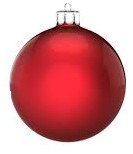 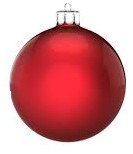 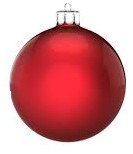 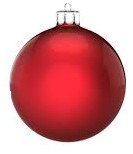 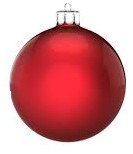 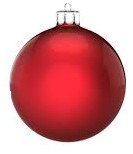 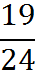 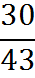 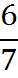 3/8
1
5
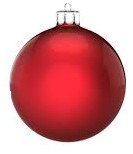 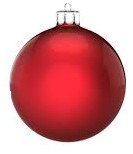 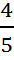 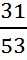 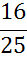 Помоги Деду Морозу украсить ёлочку О чём думает Дед Мороз??? Нажми на его мысли)))
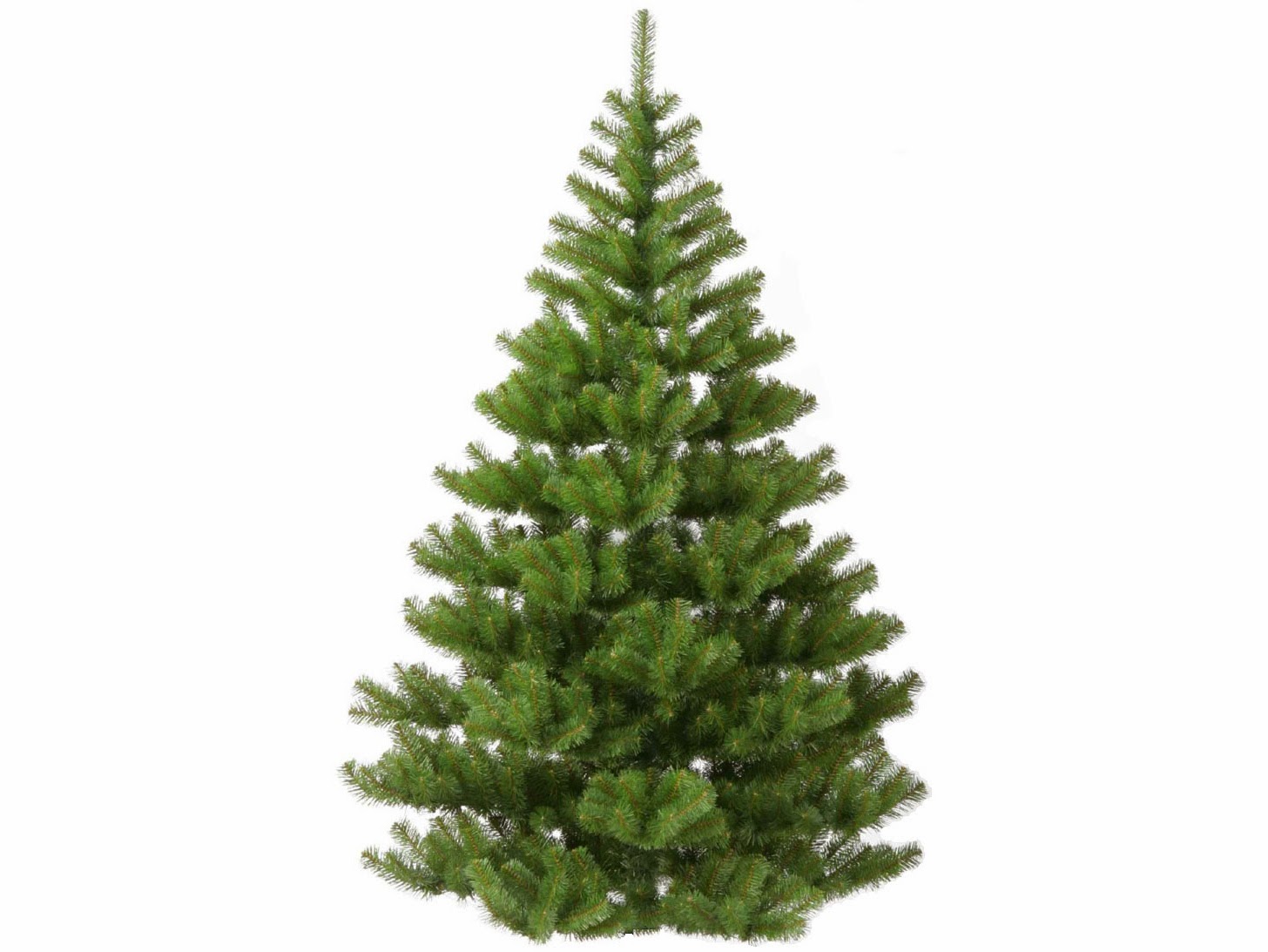 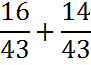 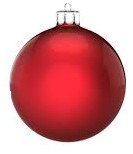 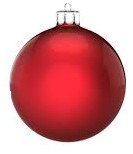 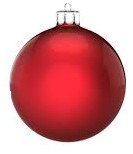 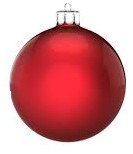 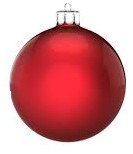 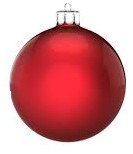 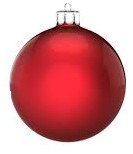 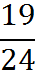 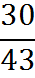 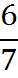 3/8
1
5
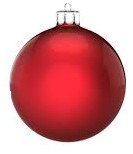 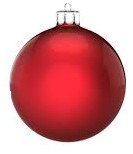 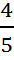 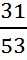 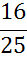 С наступающим Новым годом!!!!!
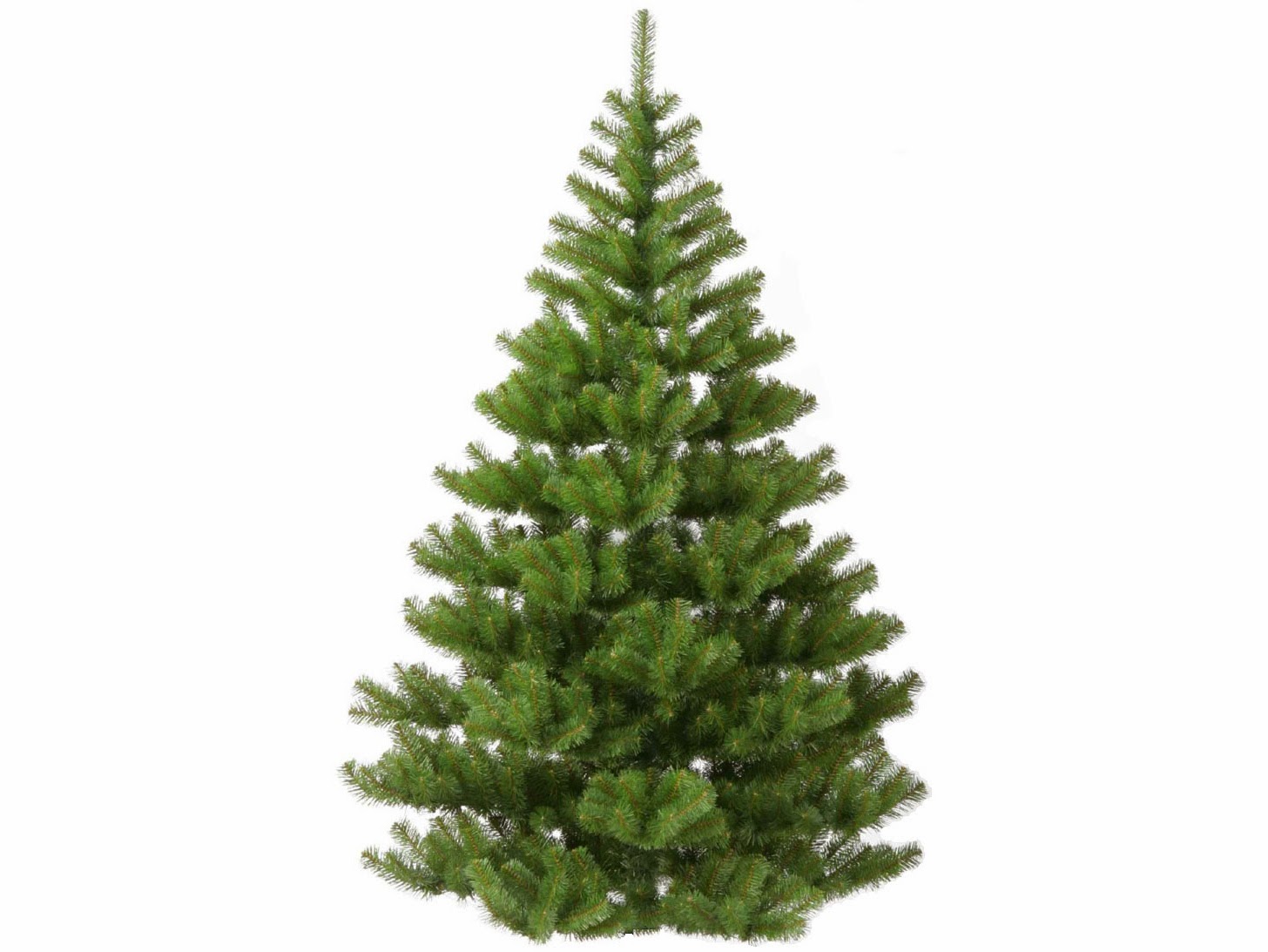 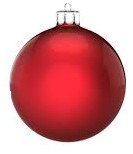 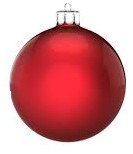 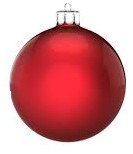 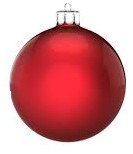 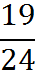 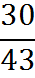 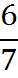 1
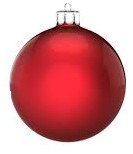 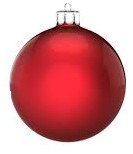 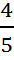 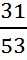